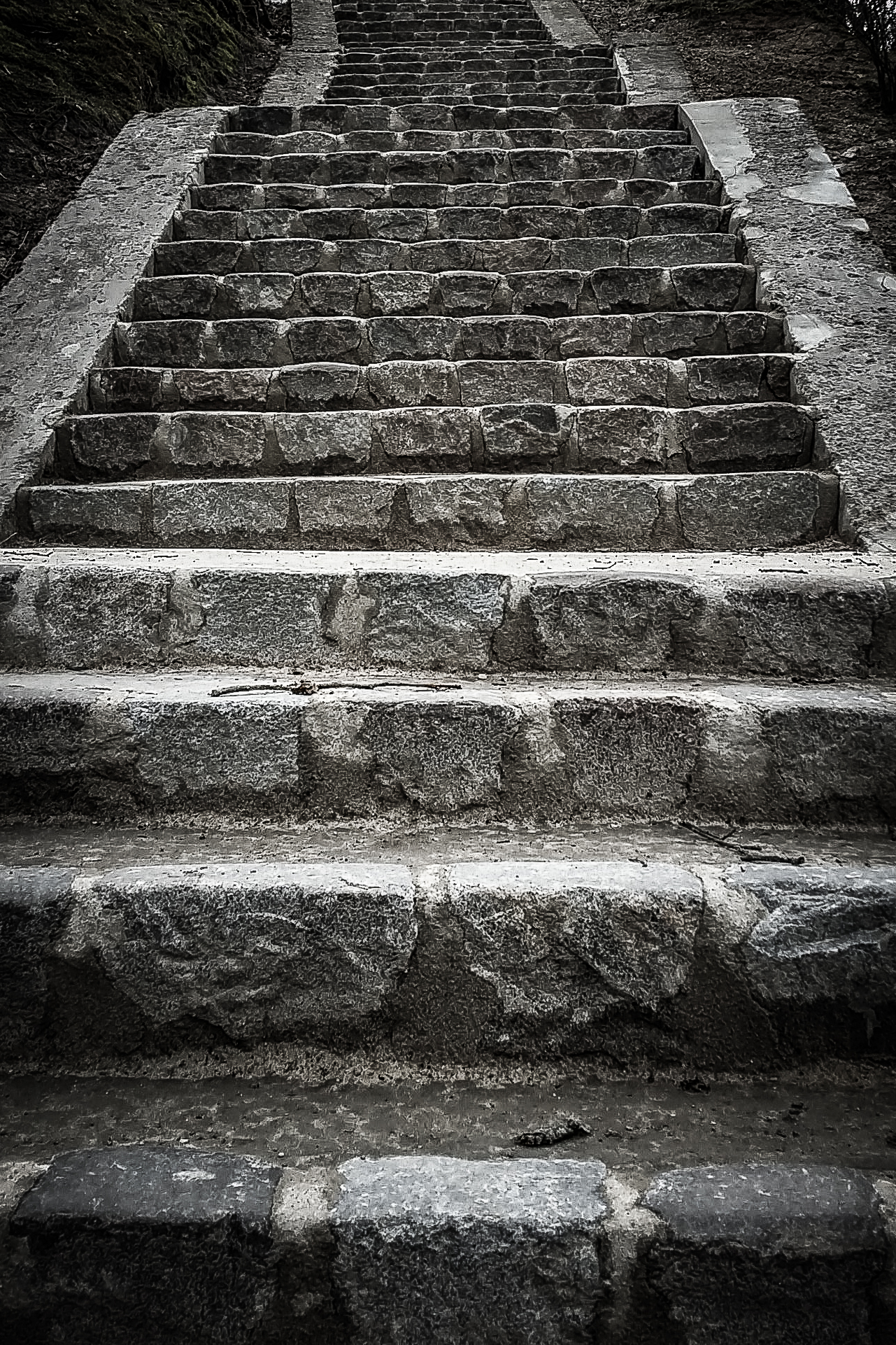 The Heart of ChangeStage 1Presented by Luis Alaniz
What is the most effective way to actually get organizations to make and out into effect permanent changes?
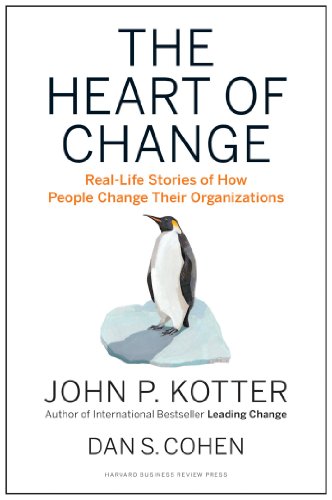 - Kotter and Cohen
Kotter, J. P., Cohen, D. S. (2012). The Heart of Change: Real-Life Stories of How People Change Their Organizations Executive Summary. United States: Harvard Business Review Press.
The Eight Stages of Successful Large-Scale Change
“Those organizations which are leaping into the future more successfully than others tend to handle eight key steps better than their peers” (Kotter & Cohen, 2002, p. 1).
Establish a sense of urgency.
Successful change management involves creating urgency and inspiring key individuals to take action, instead of being satisfied with the current state.
Encourage learning about the need for change through customers' experiences
Use the customer's voice to show the impact of current practices
Allow employees to see how customers feel about their treatment
Surprising revelations may motivate change, even if some resist it
Focus on using customer experiences to drive motivation for improvement
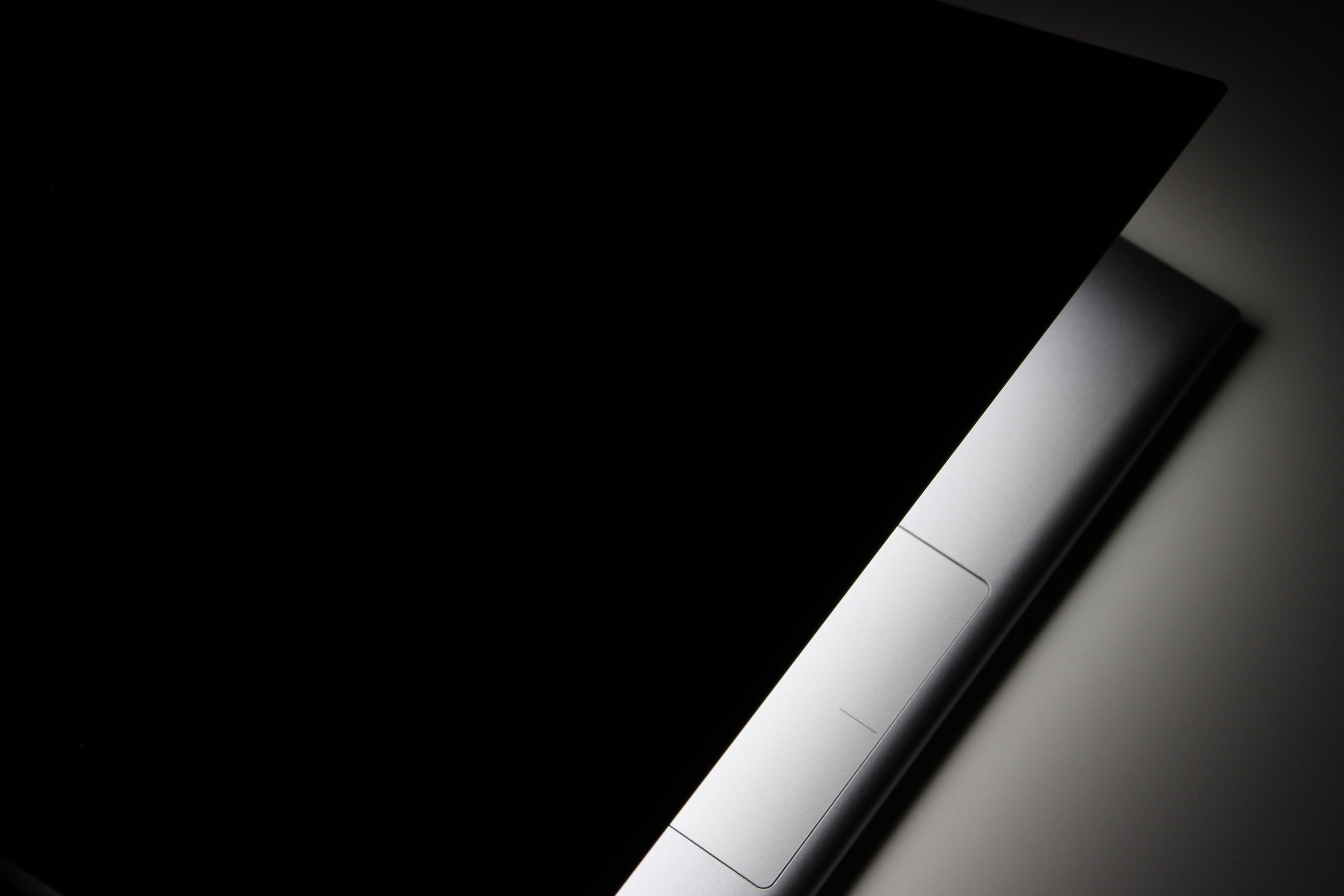 "Without enough urgency, large-scale change can become an exercise in pushing a gigantic boulder up a very tall mountain. Raise a feeling of urgency so people say 'let's go', making a change effort well positioned for launch."
- Kotter and Cohen
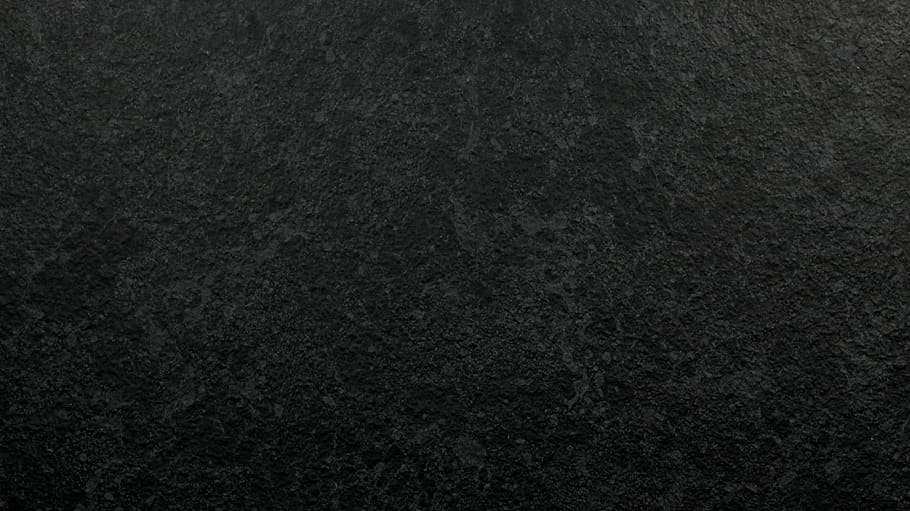 Good Examples
“Put together a videotape where a customer expresses their frustrations about dealing with your business. Show this to the people who work inside the organization who don't normally come into direct contact with end customers. What the customer says will have a high degree of credibility” (Kotter & Cohen, 2002).

“Some companies have a gallery where the organization's former CEOs have their portraits hanging. This is designed to create a sense of history. A smart idea, however, is to replace those portraits with pictures of customers instead. That sends the signal that everyone in the organization needs to spend more time focusing on the customer's current needs and less time thinking about what worked in the past” (Kotter & Cohen, 2002).

“Make use of new technology to help the people see the vision. This may include a corporate Intranet site where business leaders can speak directly to the people within the organization. Update the information on this site daily so staff can follow exactly what is being said at any time. You mayeven develop a screen saver which evervone is encouraged to use which reminds them of the big picture goals every time they switch o n their office computers” (Kotter & Cohen, 2002).
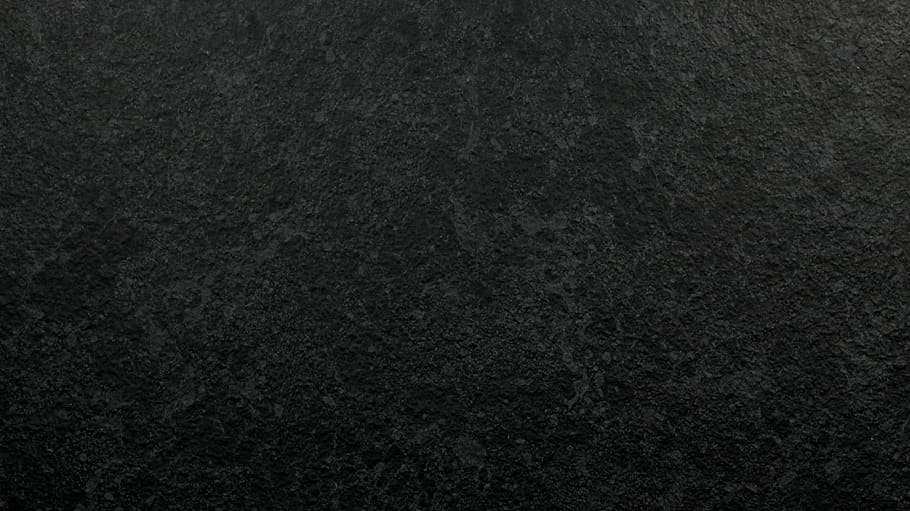 Bad Examples
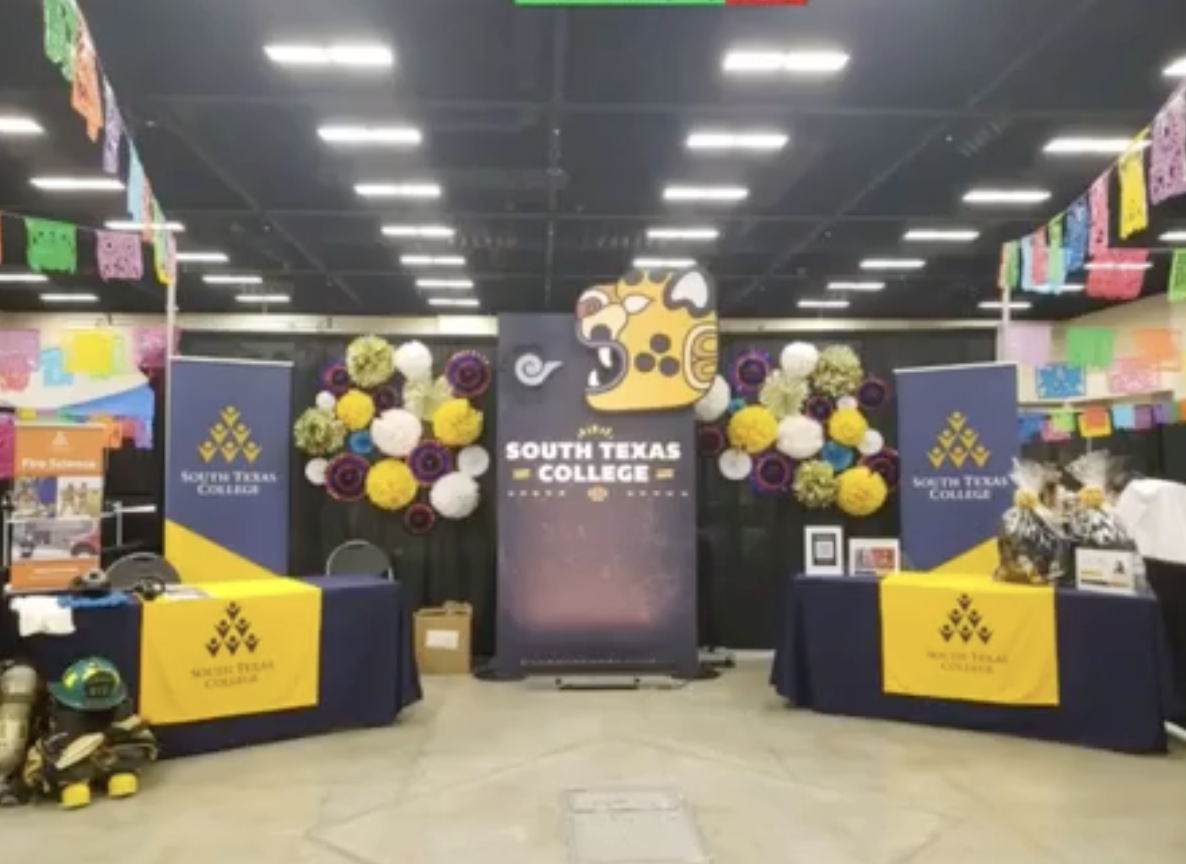 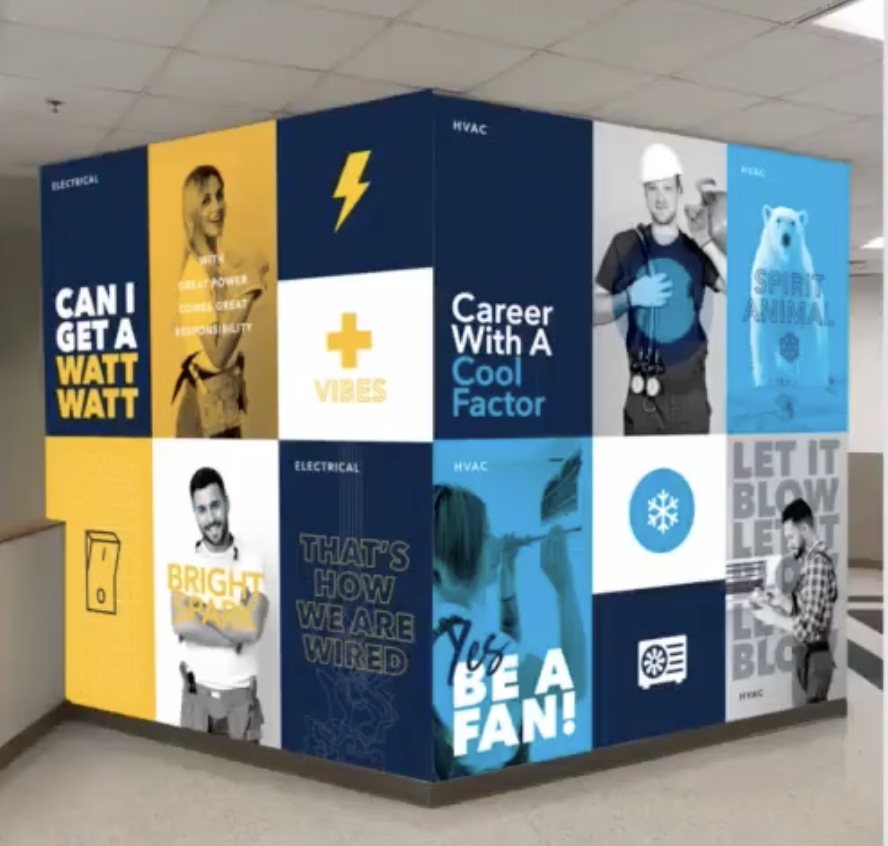 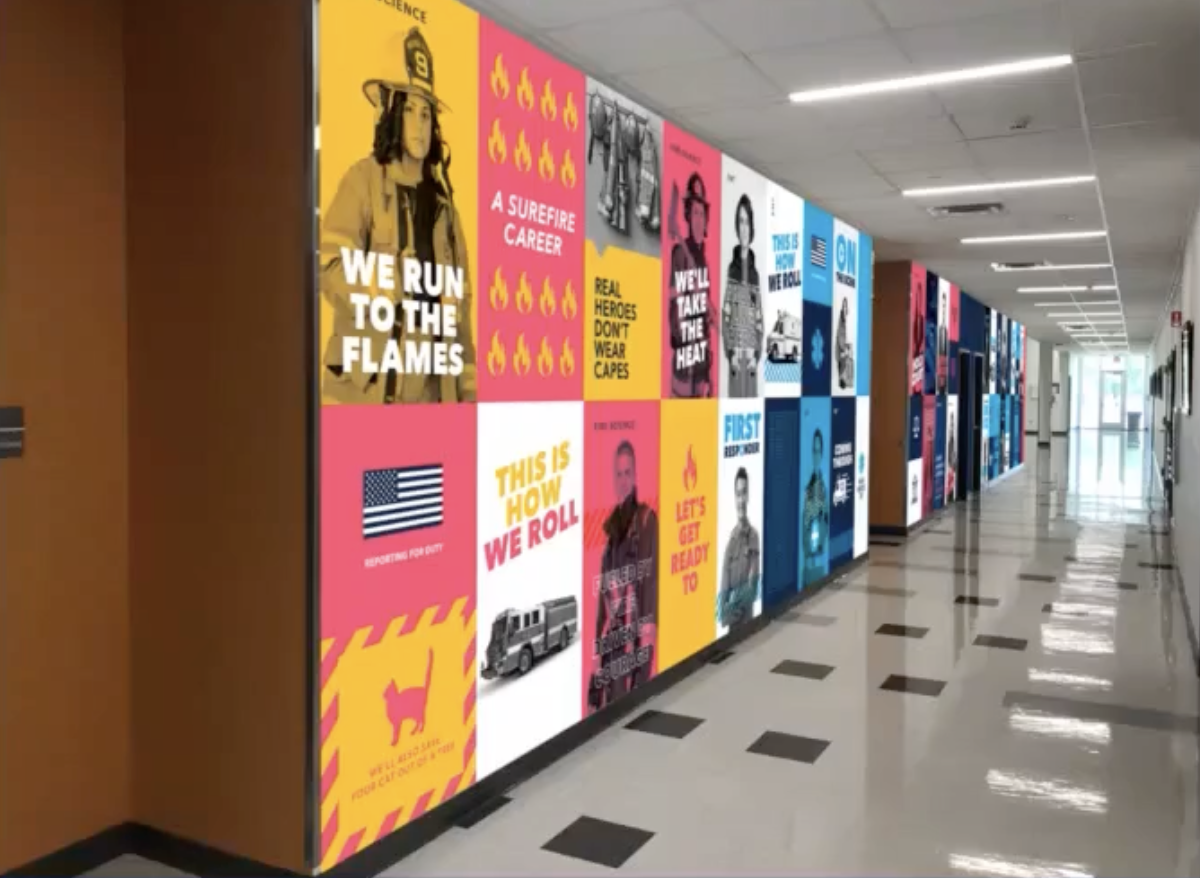 Education Examples
Consider perspective-taking, collect information from stakeholders, and share with faculty and staff.
Consider the symbols being showcased; are they by and for leadership or mission & vision-focused?
What say you?
Why Transformation Efforts Fail
(Kotter, 2006)
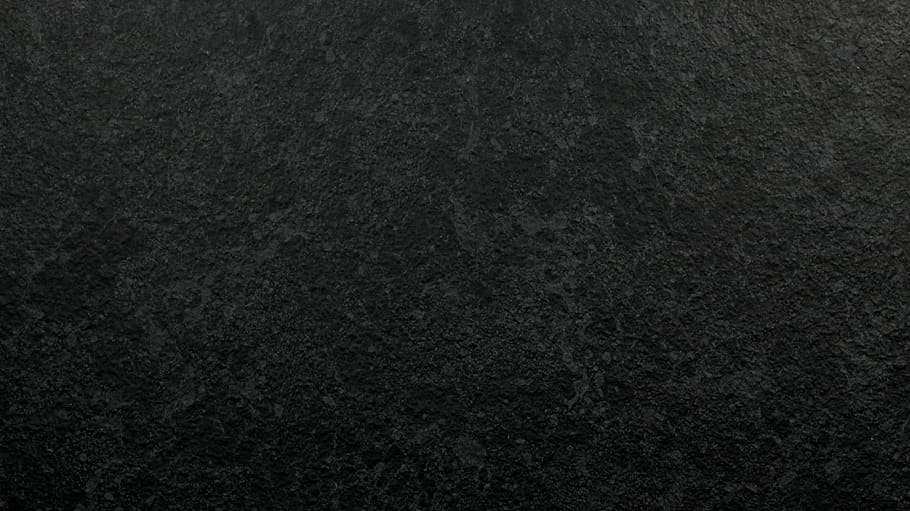 Why Transformation Efforts Fail
Successful change begins with examining company's competitive situation, market position, technology, and financial performance
Communicate information broadly and dramatically to create motivation and cooperation
Phase one can be difficult: over 50% of companies fail in this stage
Other reasons for failure include underestimating the difficulty of driving change, overestimating urgency, lack of patience, and fear of negative consequences
Executives may worry about senior employees becoming defensive, morale dropping, loss of control, negative impact on business results
(Kotter, 2006)
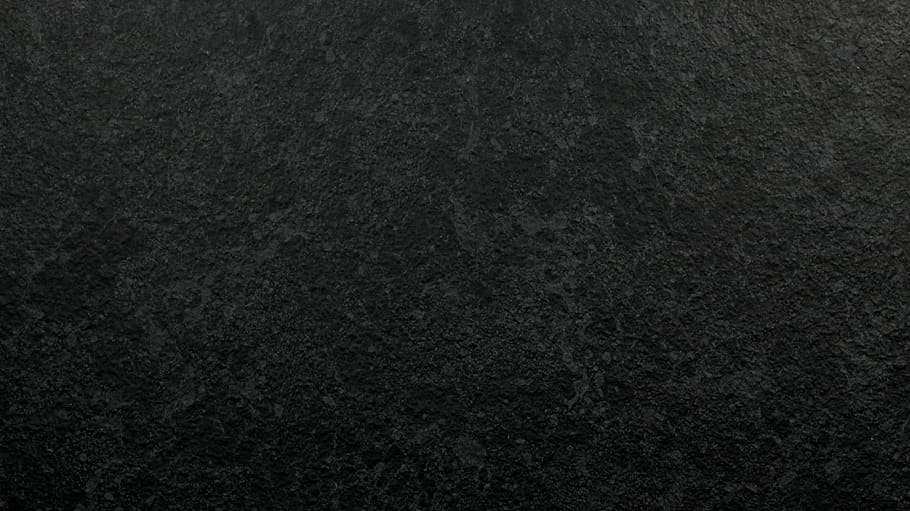 Why Transformation Efforts Fail Cont.
A paralyzed senior management is often a result of having too many managers and not enough leaders. Change requires leadership.
Transformations often start with a new leader who sees the need for change, typically the CEO or division general manager.
In successful cases, an individual or group facilitates a frank discussion of unpleasant facts to increase urgency and make the status quo seem more dangerous.
Outsiders, customers, or consultants can be helpful in bringing unwanted information to light.
(Kotter, 2006)
References
Kotter, J. P., Cohen, D. S. (2012). The Heart of Change: Real-Life Stories of How People Change Their Organizations Executive Summary. United States: Harvard Business Review Press.
Kotter, J. P., Cohen, D. S. (1995). Leading Change: Why Transformation Efforts Fail